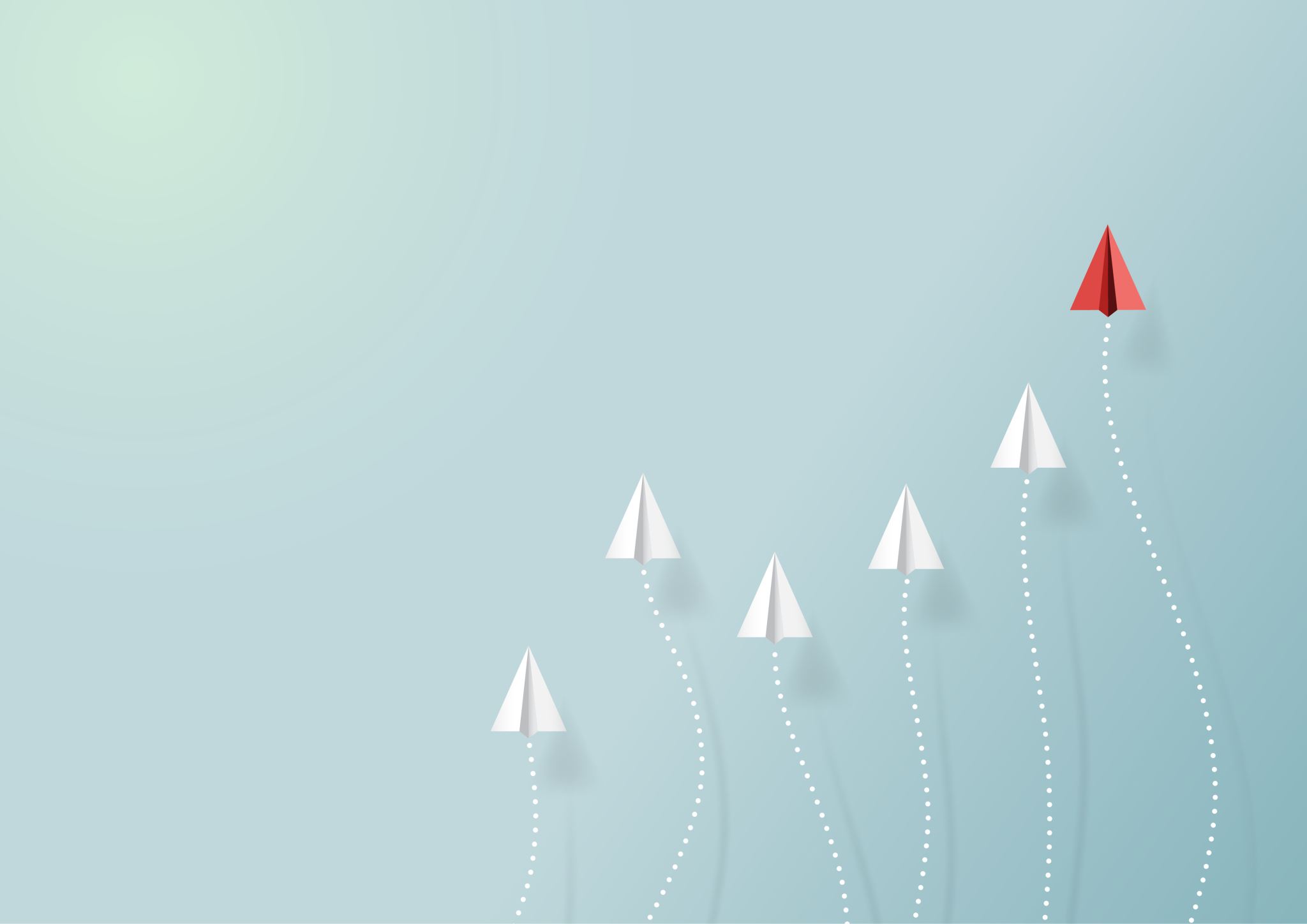 Reading Game
SKIM THE PASSAGE AS FAST AS YOU CAN! FIRST PERSON TO BUZZ IN GIVE A FEW SENTENCES SUMMARIZING THE PARAGRAPH – GOOD LUCK!
Question 1
Clifford Jackson, or Abshu, as he preferred to be known in the streets, had committed himself several
years ago to use his talents as a playwright to broaden the horizons for the young, gifted, and black—which
was how he saw every child milling around that dark street. As head of the community center he went after
every existing grant on the city and state level to bring them puppet shows with the message to 
avoid drugs and stay in school; and plays in the park 
such as actors rapping their way through Shakespeare’s A Midsummer Night’s Dream
Question 2
Abshu believed there was something in
Shakespeare for everyone, even the young of Brewster
Place, and if he broadened their horizons just a little
bit, there might be enough room for some of them to
slip through and see what the world had waiting. No, it
would not be a perfect world, but definitely one with
more room than they had now.
Question 3
he kids who hung around the community center
liked Abshu, because he never preached and it was
clear that when they spoke he listened; so he could zero
in on the kid who had a real problem. It might be an
offhand remark while shooting a game of pool or a one-
on-one out on the basketball court, but he had a way of
making them feel special with just a word or two.
Question 4
Abshu wished that his own family could have
stayed together. There were four of them who ended up
in foster care: him, two younger sisters, and a baby
brother. He understood why his mother did what she
did, but he couldn't help wondering if there might have 
been a better way.
Question 5
Abshu was put into a home that already had two
other boys from foster care. The Masons lived in a
small wooden bungalow right on the edge of Linden
Hills. And Mother Mason insisted that they tell any- 
body who asked that they actually lived in Linden
Hills, a more prestigious address than Summit Place. It
was a home that was kept immaculate.
But what he remembered most about the Masons
was that it seemed there was never quite enough to eat.
Question 6
She sent them to school with a lunch of exactly one and
a half sandwiches—white bread spread with margarine
and sprinkled with sugar—and half an apple.
    When Abshu dreamed of leaving—which was
every day—he had his own apartment with a refrigera- 
tor overflowing with food that he gorged himself with
day and night. The Masons weren’t mean people; he
knew he could have ended up with a lot worse.
Question 7
Abshu lived with these people for nine years, won
a scholarship to the local college, and moved out to 
support himself through school by working in a dough-
nut shop. By this time his mother was ready to take her
children back home, but he decided that since he was
already out on his own he would stay there. One less
mouth for her to worry about feeding. And after he 
graduated with his degree in social work, he might even
be able to give her a little money to help her along
Question 8
One thing he did thank the Masons for was keep-
ing him out of gangs. There was a strict curfew in their
home that was rigidly observed. And church was 
60mandatory. "When you’re out on your own," Father
Mason always said, “you can do whatever you want,
but in my home you do as I say.”
Question 9
No, they weren't
mean people, but they were stingy—stingy with their
food and with their affection. Existing that way all the 
time, on the edge of hunger, on the edge of kindness,
gave Abshu an appreciation for a life fully lived. Do
whatever job makes you happy, regardless of the cost;
and fill your home with love. Well, his home became
the community center right around the corner from
Brewster Place and the job that made him most fulfilled was working with young kids.
Question 10
The kids who hung out at the community center
weren’t all lost yet. They wanted to make use of the
tutors for their homework; and they wanted a safe place 
to hang. His motto was: Lose no child to the streets.
And on occasion when that happened, he went home to
cry. But he never let his emotions show at work.
To the kids he was just a big, quiet kind of dude who didn't go
looking for trouble, but he wouldn’t run from it either.
Question 11
He was always challenged by a new set of boys who
showed up at the center. He made it real clear to them
that this was his territory—his rules—and if they
needed to flex their muscles, they were welcome to try.
And he showed many that just because he was kind, it 
didn’t mean he was weak. There had to be rules some-
in their world, some kind of discipline. And if
they understood that, then he worked with them, long
and hard, to let them see that they could make a differ-
ence in their own lives.
Question 12
The nature trail is six feet wide and seven miles long. It slithers through the forest like a snake curving, and bending along the banks of the river. The county cleared this path and paved it with packed gravel, so they would have a peaceful place to hike and bike
Question 13
I ride this trail nearly every day—not on a bike, but on “Luigi.” That’s the nickname I gave my motorized wheelchair. Today, Luigi’s battery is fully charged, I know I can go all the way to the end of the trail and back. But I always carry a cell phone on me just in case
Question 14
Luigi’s motor moves slowly as we venture along the trail. I can hear the gravel quietly crunching beneath Luigi’s rubber wheels. I hear the songs of cardinals in the trees and the clamor of crickets in the grasses. I hear the murmur of water slipping over time-smoothed rocks. It is September, and some of the trees are starting to blush red and orange at their tips. The wind ruffles my hair and chills my face as I bounce gently, along in my padded chair.
Question 15
Bicyclists streak past in a blur of color and a cloud of dust I don’t understand their hurry. Luigi can go fast, but I like to ride slowly, to see like a hovering dragonfly. I want to see everything that has changed, grown, bloomed, or died since yesterday. Today I notice that a spider has woven a web between some honeysuckle bushes by the bridge. I see that the bank of vibrant yellow black-eyed Susans by the barbed wire fence is starting to dry and fade away. I spend an hour; looking and listening and learning
Question 16
And now my ride is finished for today. I leave the trail and come out into the open, manicured park at the trails end. There, my older brother helps me out of my chair and into his waiting van. He puts Luigi in the back, and I return to the world of pavement, streetlights, and traffic. But in my mind, I am still gliding through the forest. I am like the water, flowing over ancient stones. Inside, I am still a dragonfly.